Applying Spatial Social Networksto Mitigate Adverse Occupational-Related Health Effects Among Agricultural Producers
Jennifer A Kowalkowski, PhD, MPH, RN
Rural Health Disparities Postdoctoral Scholar
Spatial Social Network Workshop - Georgia Tech
May 18, 2023
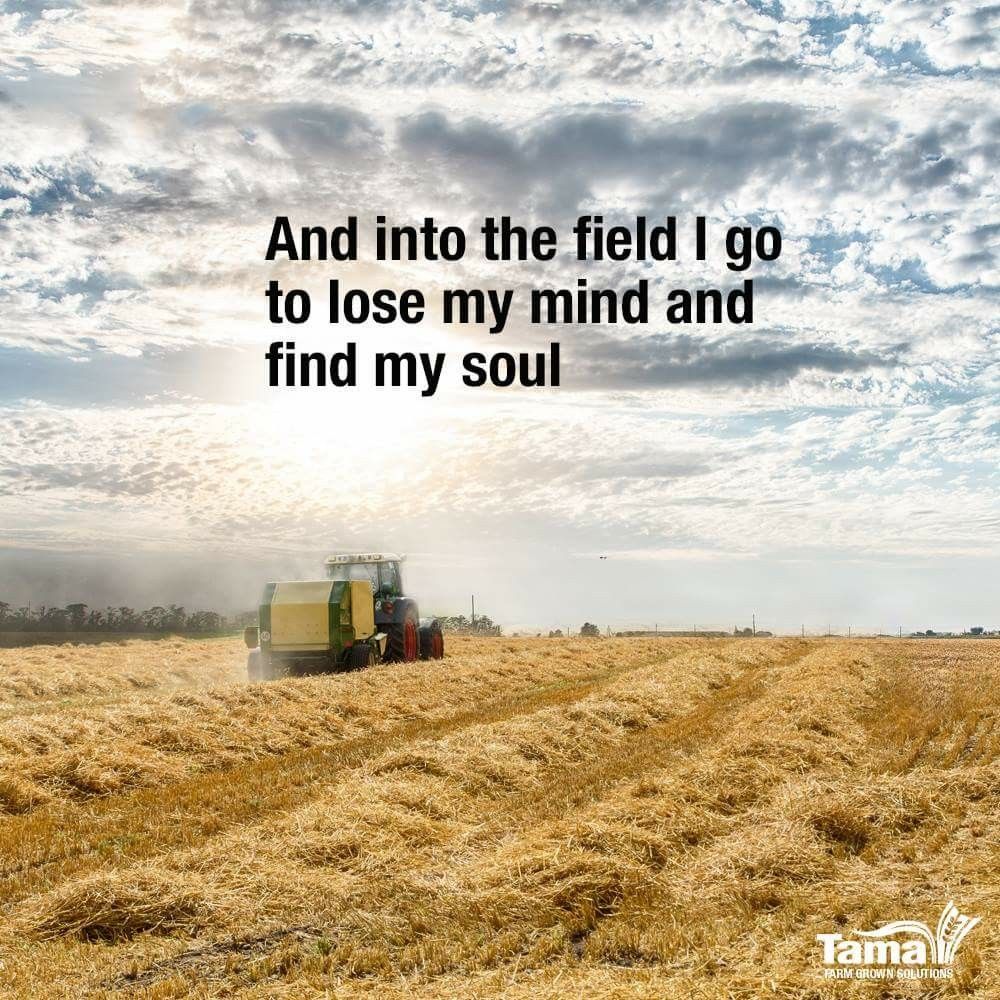 Overview
Research and relevant experience
Goals for SSN
Proposed Future Research
Opportunities and Challenges
Discussion
2
[Speaker Notes: This is a roadmap of what I’ll be covering in my brief talk…]
Research and Relevant Experience
Rural health disparities 
How local contexts shape, or affect, health and well-being
Structural factors within local contexts that influence access to health & contribute to systemic disparities in mental well-being 
Under-represented and underserved rural working-aged adults
Psychological, social, and behavioral impacts of occupational-related stressors
38
Research and Relevant Experience
Spatial Analysis
Social Network Analysis
38
Goals for Spatial Social Networks & Workshop
Learn
Advance methodological insights
Gain technical skill
Network 
Develop foundation upon which to build research proposal
K award  new area for my program of research
38
Proposed Future Research
Apply SSN to the study of agricultural producers
Examine local resources to mitigate adverse occupational-related health effects
Explore relationship between access to and utilization of local resources to promote health and well-being
Identify spatial and structural factors that create systemic barriers to optimal health and well-being
38
Opportunities and Challenges
Understudied population with significant health risks & disparities
Historically, emphasis on homophily without examining propinquity
SSN facilitates examination at the intersection of micro and macro
“Everyday life” of ag producers is very spatial
Geography  Networks
Prior research and lived experience
38
Opportunities and Challenges
Understudied population with significant health risks & disparities
Historically, emphasis on homophily without examining propinquity
SSN facilitates examination at the intersection of micro and macro
“Everyday life” of ag producers is very spatial
Geography  Networks

Better understand the phenomenon of farmer health and well-being if we examine the spatial-temporal dynamics within which they live their lives
38
Opportunities and Challenges
Producers vs farm workers
Small samples/populations
Large geographical areas
Variation by region, product, season, etc.
Data collection
Recruitment
Conceptualizing/Operationalizing
38
Discussion
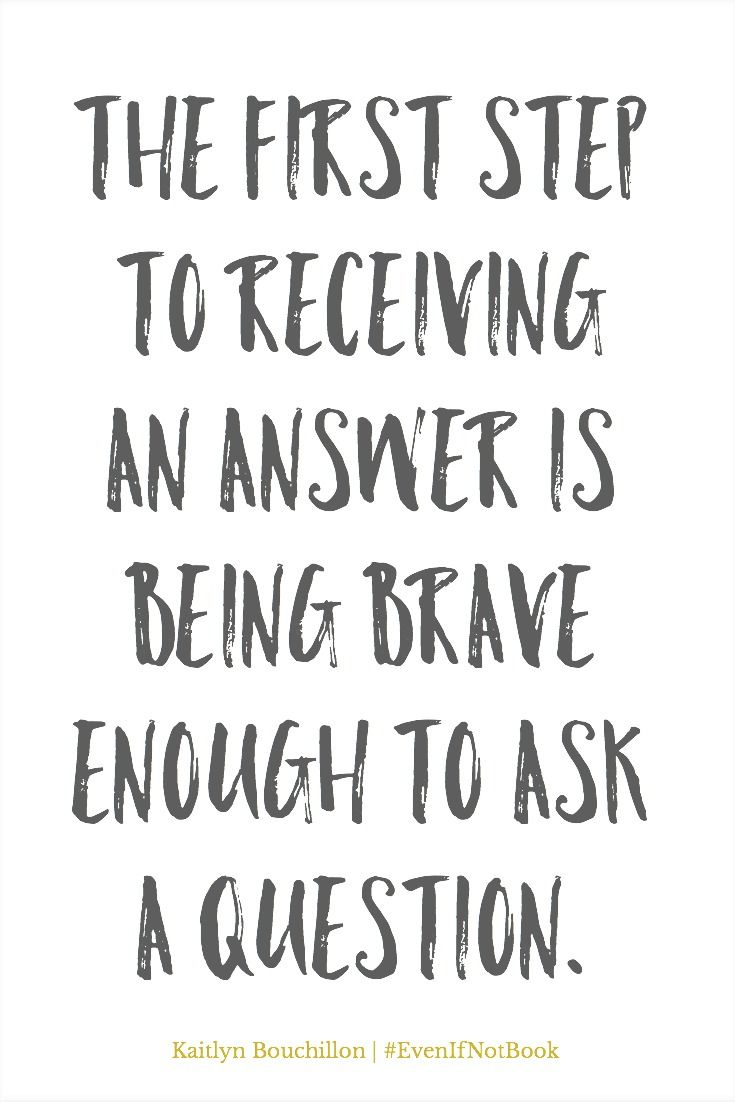 Your thoughts and questions are welcomed!
What question/issue am I not asking (or thinking about) that I should be?
What significant operational or methodological issues do you anticipate?
Are there analytic approaches or strategies you recommend?
38
Thank you for your time and attention
Jennifer Kowalkowski
jqk6169@psu.edu
Applying Spatial Social Networksto Mitigate Adverse Occupational-Related Health Effects Among Agricultural Producers
Jennifer A Kowalkowski, PhD, MPH, RN
Rural Health Disparities Postdoctoral Scholar